DEPARTAMENTO DE ELÉCTRICA, ELECTRÓNICA Y TELECOMUNICACIONES
Carrera de Ingeniería en Electrónica y Telecomunicaciones
“Desarrollo de una red de antenas del tipo Patch, en banda X, para beamforming con el módulo ADAR1000”
Autores: Sandro Andrés Iza Calispa
             María Belén Pillajo Vera
Director: Ing. Alexis Tinoco
2021
agenda
Introducción
Antecedentes
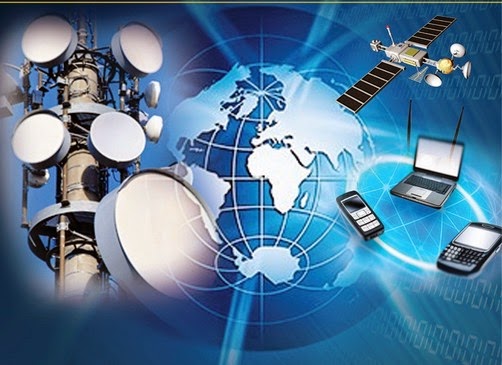 Telecomunicaciones Inalámbricas
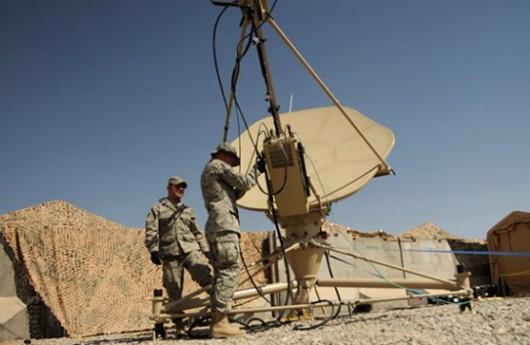 Telecomunicaciones militares
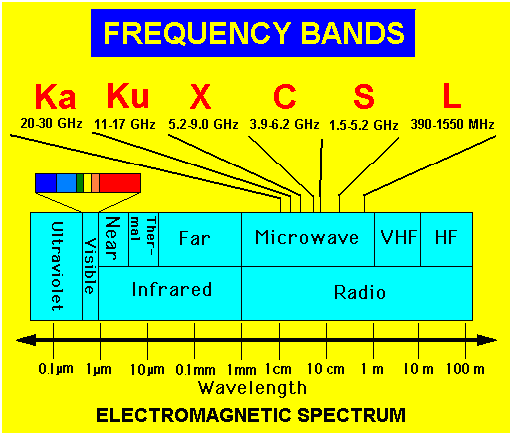 Banda X y Ku
1
Introducción
Antecedentes
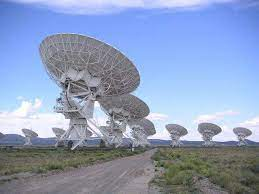 Agrupación de antenas
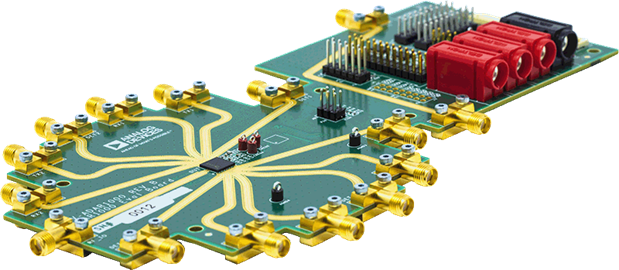 ADAR1000
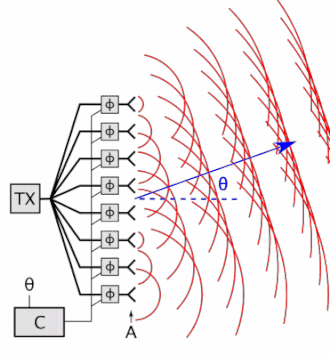 Phase Array
2
Introducción
Justificación e Importancia
Incremento de las distancias en los enlaces
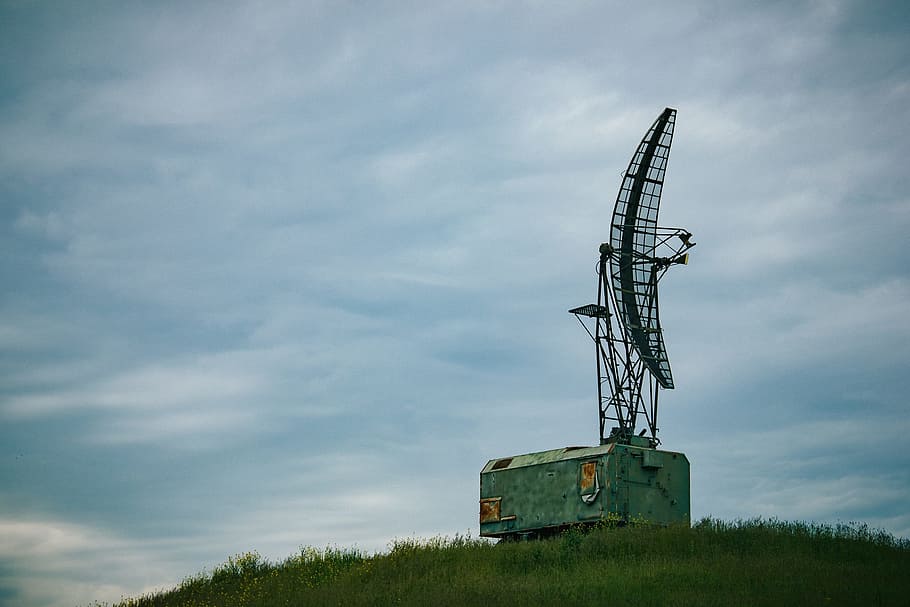 Reducción de las potencias en el Transmisor
Mejoras
Características de las antenas:
Diagramas de irradiación, directividad, polarización, entre otros.
Mejora del sensibilidad en el Receptor
3
Introducción
Justificación e Importancia
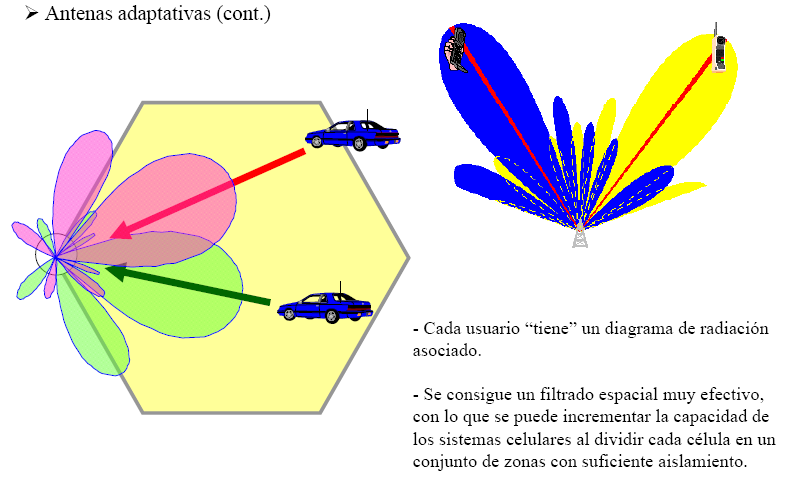 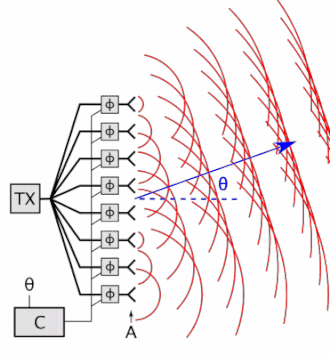 El lóbulo principal de irradiación puede ser controlado para cambiar su dirección de apuntamiento variando la fase y/o amplitud de la corriente que excita a cada uno de los elementos del arreglo.
Phase Array
4
Introducción
Justificación e Importancia
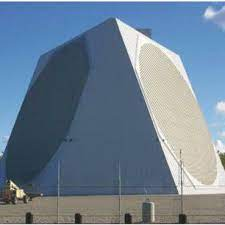 Ámbito militar
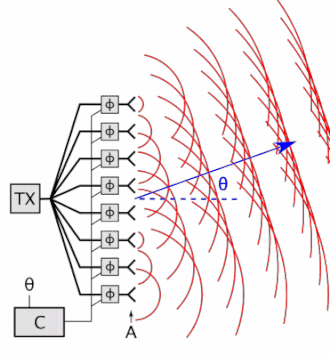 Desarrollo de tarjetas (ADAR1000)
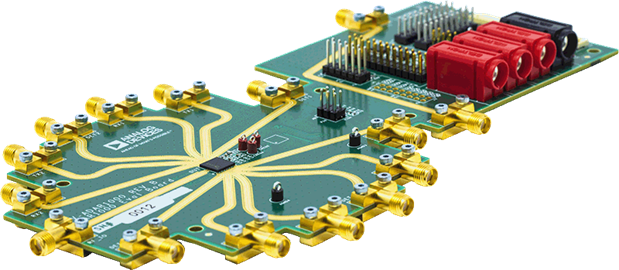 Reducción de tamaño del Phase Array
Phase Array
Sistemas de comunicaciones, radares para defensa, vigilancia, control de tráfico aéreo y especialmente para subsistemas aviónicas
5
Introducción
Justificación e Importancia
Uso y estudio de la tarjeta ADAR1000
Proyecto de Investigación
Simulación e Implementación de una red de antenas 4x1 (Phase Array) a 8 GHz
6
Objetivos
Objetivo General

Desarrollar una red de 4 antenas del tipo Patch, en la banda X, para acoplarlo al módulo ADAR1000 para controlar la dirección de apuntamiento del lóbulo de irradiación del arreglo.
Objetivos Específicos
Levantar el estado del arte de arreglos con control de su amplitud/fase y sus aplicaciones
Construir un prototipo de una red de 4 antenas de tipo Patch en 8 GHz
Utilizar simuladores electromagnéticos para mejorar el desempeño de la red de antenas.
Acoplar el arreglo de antenas al módulo ADAR1000 para controlar la dirección de apuntamiento del lóbulo de radiación.
Analizar experimentalmente los resultados obtenidos.
7
Desarrollo
DISEÑO DE UN ELEMENTO
Elección del material
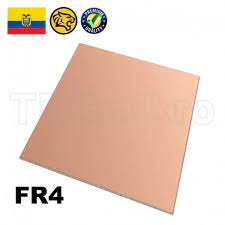 Características de FR4:
-Constante dieléctrica con valor de 3.9 a 5.4 
-Tangente de pérdidas de 0.017 a 0.02
-Gran variación de sus características físicas
8
Desarrollo
DISEÑO DE UN ELEMENTO
Cálculo de las dimensiones
Constante dieléctrica
Grosor del material
Tangente de pérdidas
Frecuencia de resonancia
Modelo de línea de transmisión
Ancho del Patch
Borde de radiación
Permitividad eléctrica relativa efectiva
9
Desarrollo
DISEÑO DE UN ELEMENTO
Medidas del plano tierra
Largo efectivo
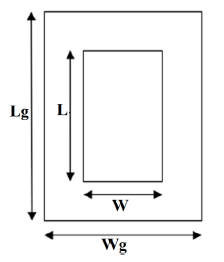 Largo plano tierra
Largo
Ancho plano tierra
10
Desarrollo
DISEÑO DE UN ELEMENTO
Datos obtenidos
Largo
Ancho del Patch
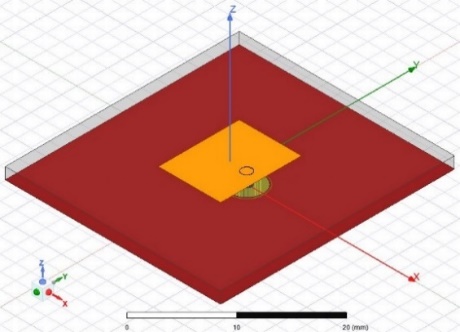 Permitividad eléctrica relativa efectiva
Largo plano tierra
Ancho plano tierra
11
Desarrollo
DISEÑO DE UN ELEMENTO
Impedancia de entrada
Para una impedancia de entrada:
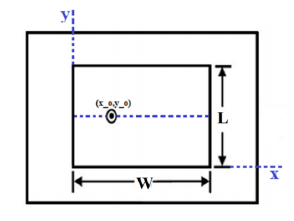 12
Simulación
SIMULACIÓN UN ELEMENTO
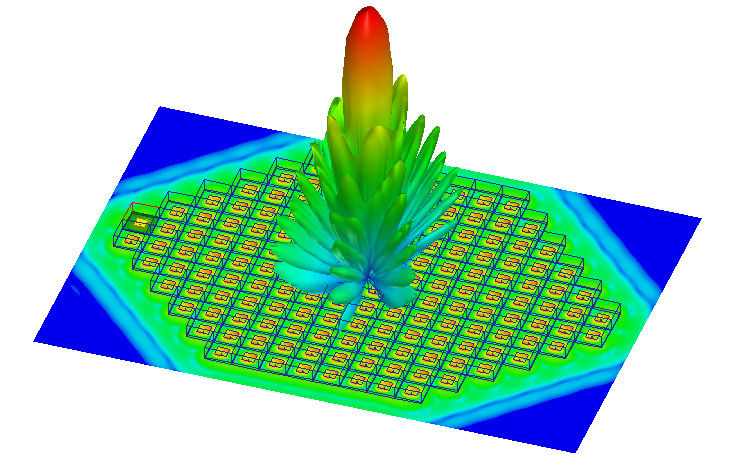 Simulador electromagnético HFSS
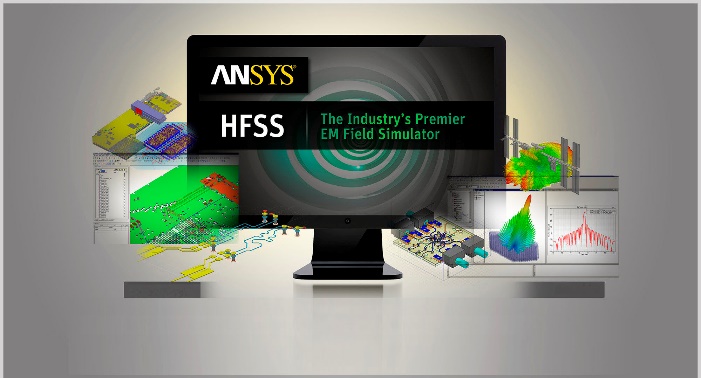 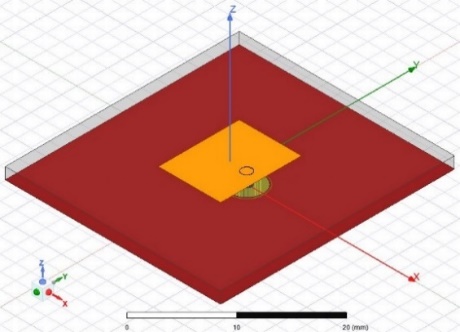 13
Simulación
SIMULACIÓN UN ELEMENTO
Impedancia de entrada
Parámetro S11 de la antena
14
Simulación
SIMULACIÓN UN ELEMENTO
Parámetro VSWR de la antena
Función Directividad
15
Simulación
DISEÑO DE LA RED DE ANTENAS
Distancia entre elementos
-Aumento de Directividad
-Aumento Ganancia
16
Simulación
DISEÑO DE LA RED DE ANTENAS
Distancia entre elementos
17
Simulación
SIMULACIÓN DE LA RED COLINEAL DE ANTENAS 4X1 CON DENSIDADES 
DE CORRIENTE ELÉCTRICA SUPERFICIAL                A LO LARGO DEL EJE X.
Red colineal con densidad de corriente distribuida a lo largo del eje X
18
Simulación
SIMULACIÓN DE LA RED COLINEAL DE ANTENAS 4X1 CON DENSIDADES 
DE CORRIENTE ELÉCTRICA SUPERFICIAL           A LO LARGO DEL EJE X.
19
Simulación
SIMULACIÓN PARA PERDIDAS CON RETORNO DE LA RED COLINEAL DE 
ANTENAS 4X1
Puertos de entrada
Impedancia de entrada
Relación de onda estacionaria VSWR
20
Simulación
REPRESENTACIÓN DE LAS CARACTERÍSTICAS DE LA RED DE ANTENAS 
4X1 OPTIMIZADA
Impedancia de entrada
Puertos de entrada
Relación de onda estacionaria VSWR
21
Simulación
DIAGRAMAS DE LA FUNCIÓN DIRECTIVIDAD EN LOS PLANOS E Y H DE LA RED COLIENAL OPTIMIZA
0º Grados
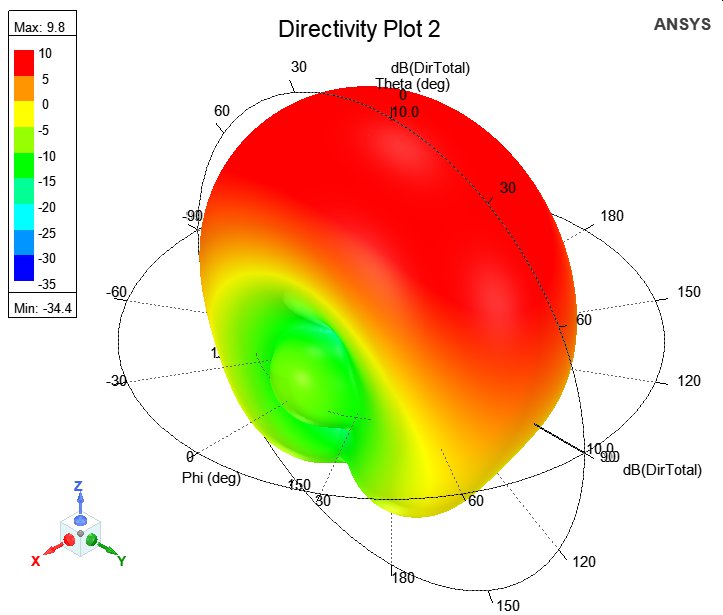 22
Simulación
DIAGRAMAS DE LA FUNCIÓN DIRECTIVIDAD EN LOS PLANOS E Y H DE LA RED COLIENAL OPTIMIZA
30º Grados
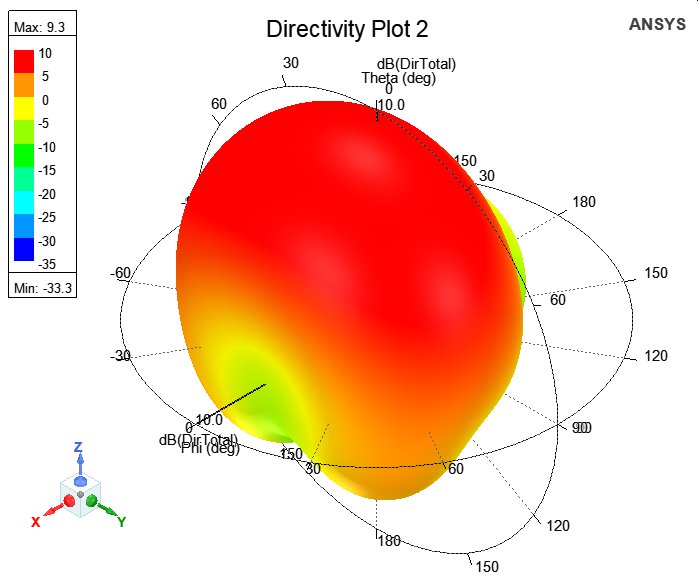 23
Simulación
DIAGRAMAS DE LA FUNCIÓN DIRECTIVIDAD EN LOS PLANOS E Y H DE LA RED COLINEAL OPTIMIZA
60º Grados
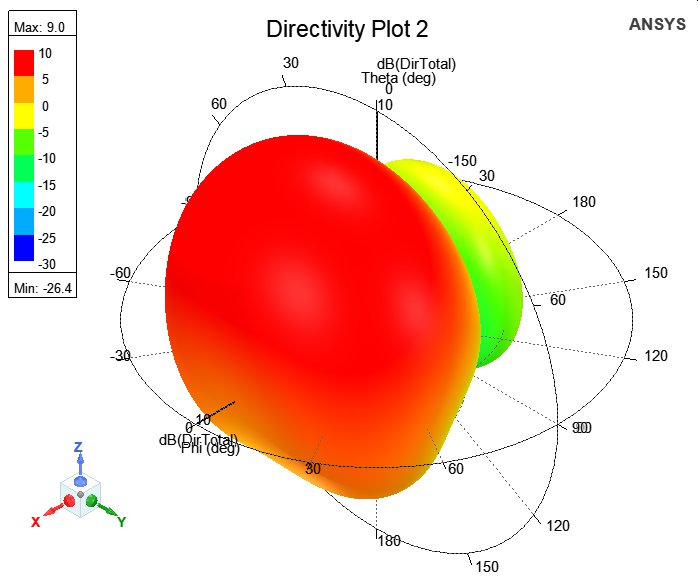 24
Simulación
DIAGRAMAS DE LA FUNCIÓN DIRECTIVIDAD EN LOS PLANOS E Y H DE LA RED COLIENAL OPTIMIZA
90º Grados
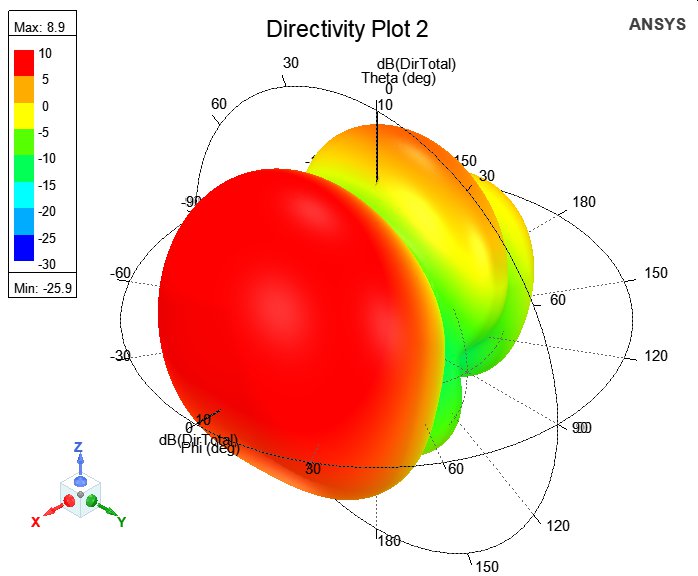 25
Simulación
CARACTERÍSTICAS DE LOS 4 CASOS DE FASES PROGRESIVAS
26
SIMULACIÓN DE LA RED COLINEAL DE ANTENAS 4X1 CON DENSIDADES DE CORRIENTE SUPERFICIAL PARALELAS.
Red 4x1 con densidades de corriente superficial
27
SIMULACIÓN DE LA RED COLINEAL DE ANTENAS 4X1 CON DENSIDADES DE CORRIENTE SUPERFICIAL PARALELAS OPTIMIZADA
Puertos de entrada
Impedancia de entrada
Relación de onda estacionaria VSWR
28
Simulación
CARACTERÍSTICAS DE LOS 4 CASOS DE FASES PROGRESIVAS
29
Pruebas y Resultados
CONTROL DE GANANCIA VGA
Código de programación en el canal 1 con ganancia VGA, ATTN = 1 y desfasador de entrada configurado a 45º para el modo de transmisión.
La tabla muestra los niveles de potencia en las salidas TX1, TX2, TX3, y TX4, cuando se aplica una señal de entrada de onda continua a 8 GHz y con potencia 10 dBm.
30
Pruebas y Resultados
CONTROL DE GANANCIA VGA
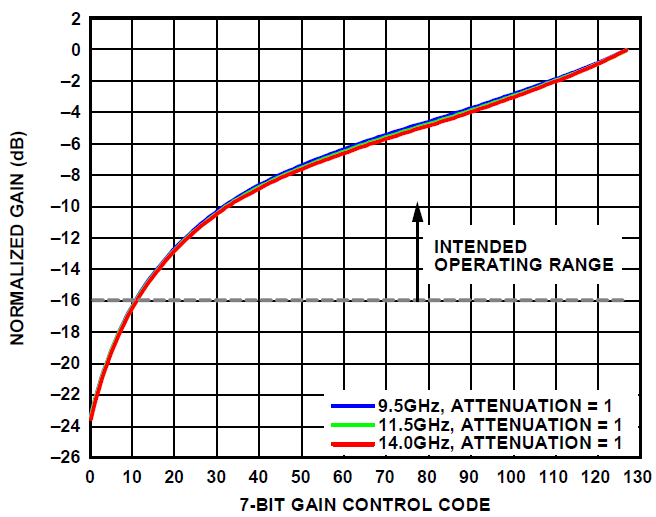 Potencia vs. control de ganancia en las salidas TX1, TX2, TX3, y TX4, con frecuencia de 8 GHz y potencia 10 dBm.
Ganancia normalizada frente a código de control de ganancia de 7 bits
31
Pruebas y Resultados
CONTROL DE GANANCIA VGA
Mediciones en laboratorio. (CICTE)
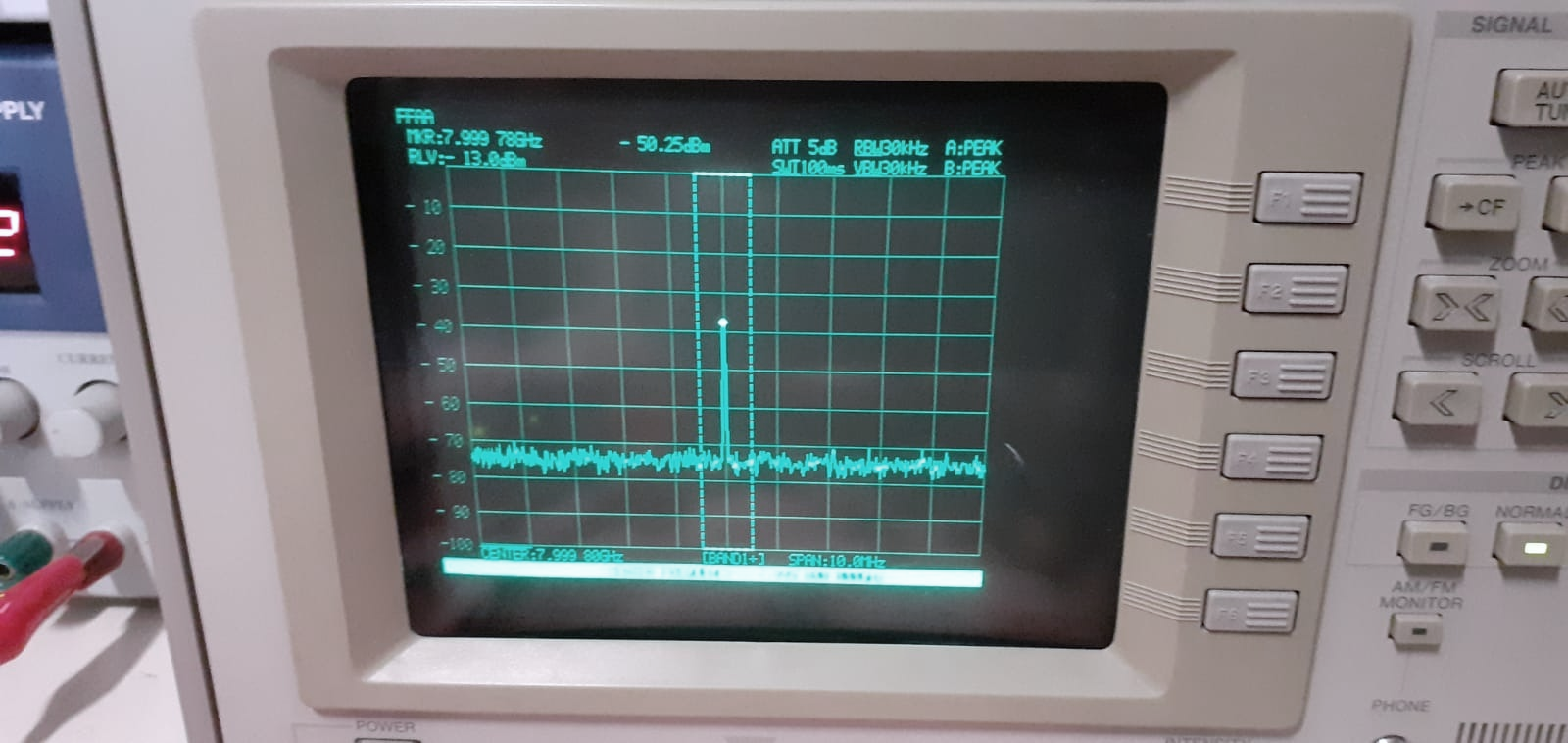 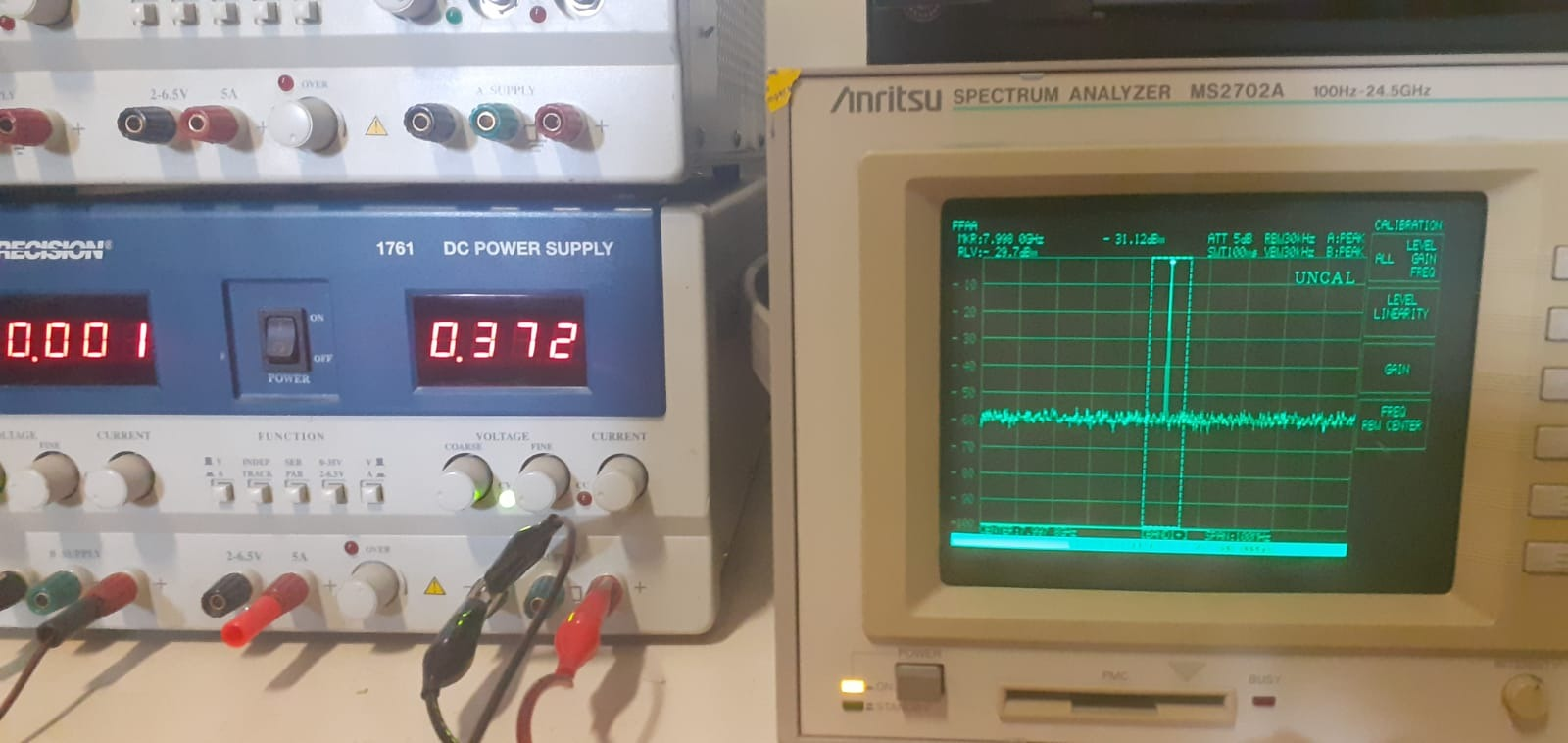 32
Pruebas y Resultados
CONSTRUCCIÓN DE LA RED 4X1
Remoción de cobre
Geometría final
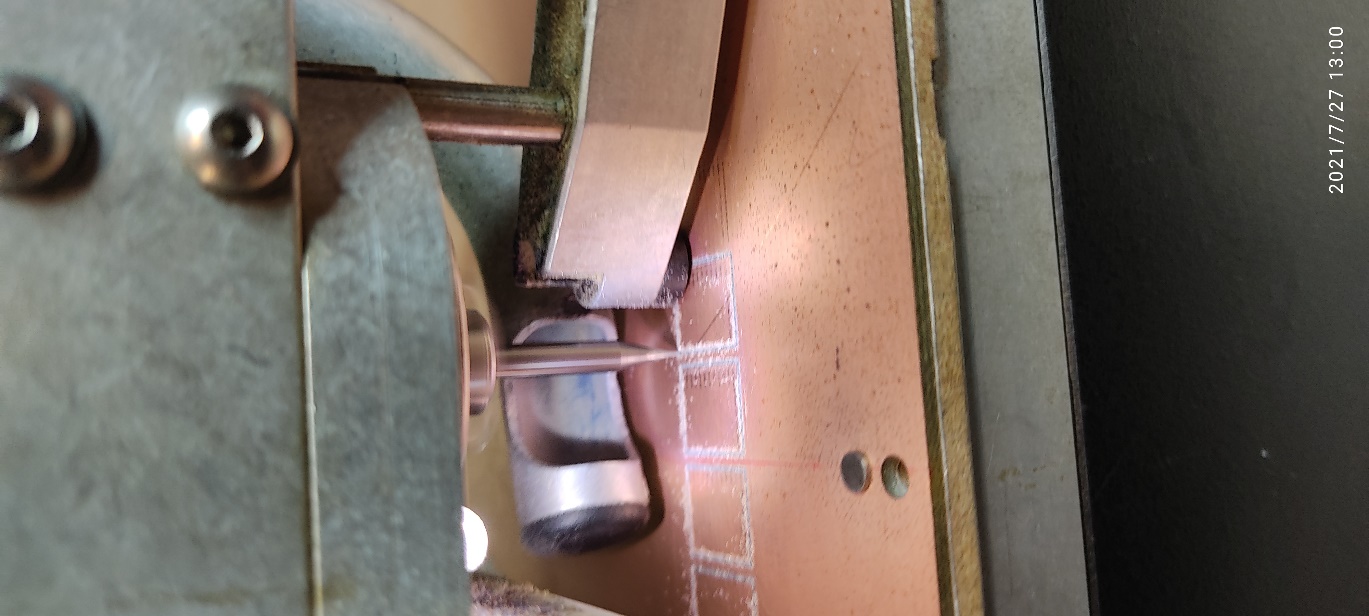 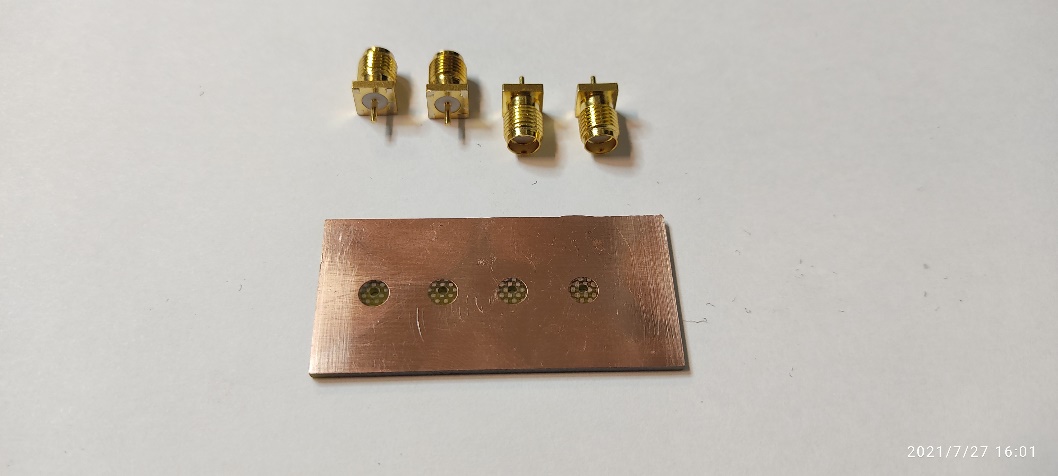 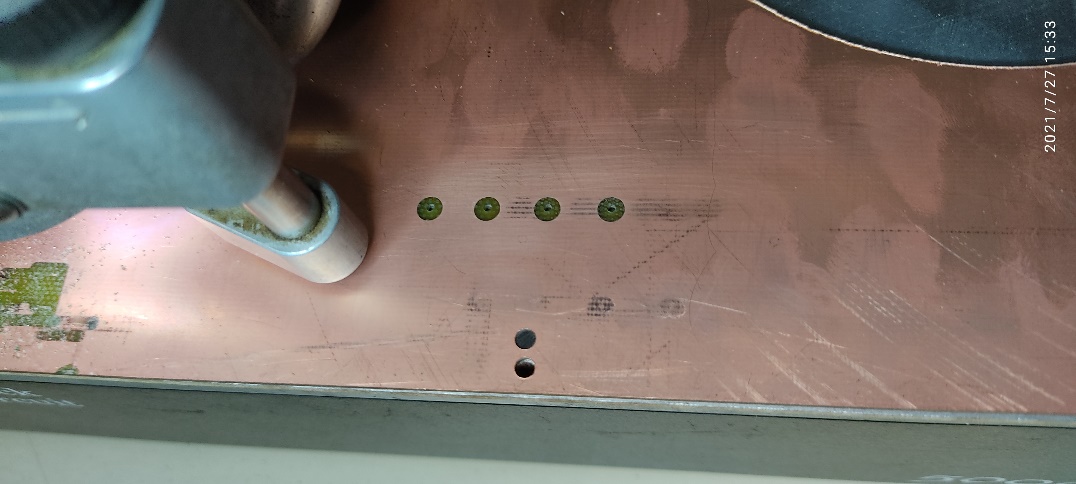 Cara posterior
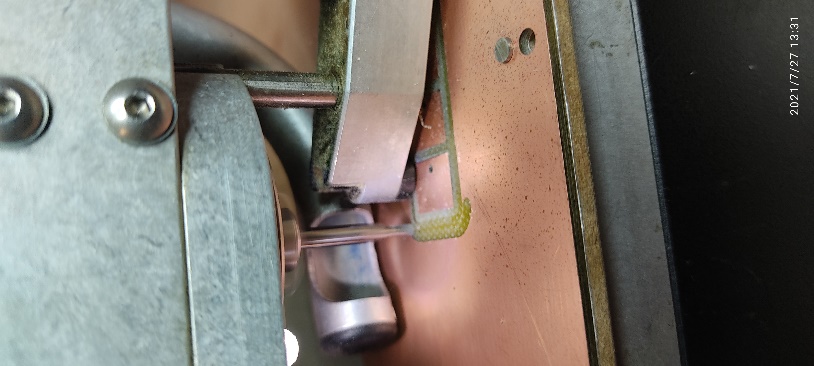 Aislamiento de los elementos
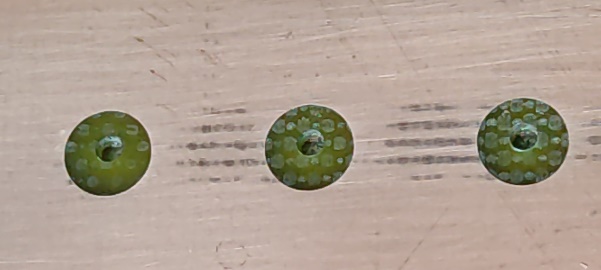 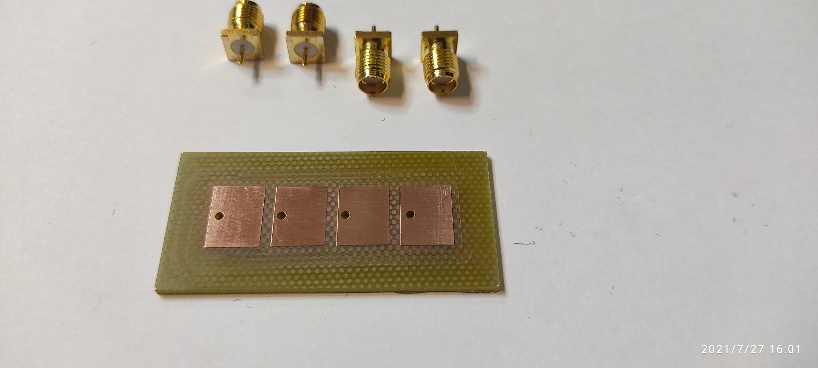 Remoción del cobre alrededor de los orificios de alimentación SMA
Cara frontal
Eliminación del cobre
33
Pruebas y Resultados
CONSTRUCCIÓN DE LOS CABLES
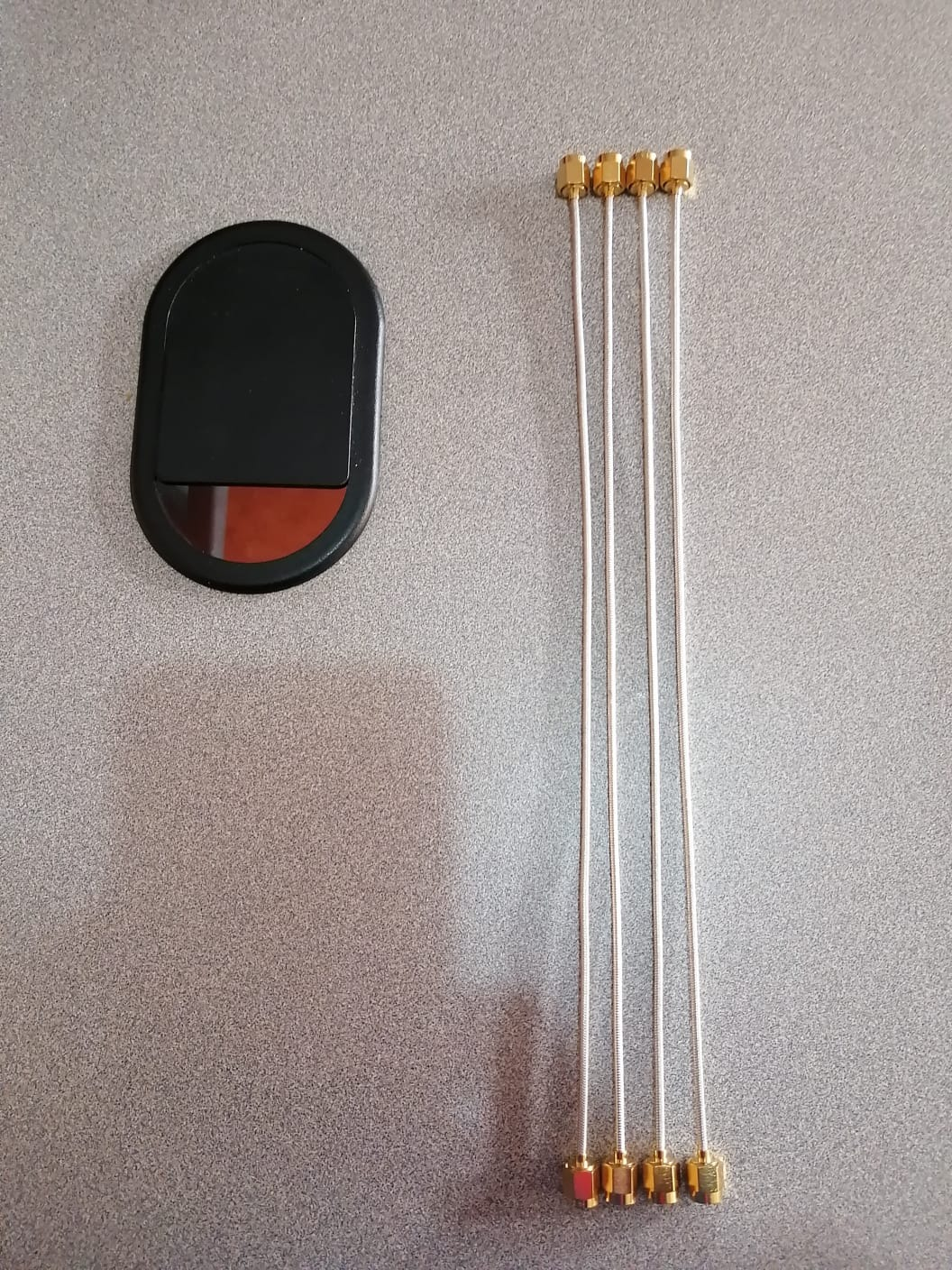 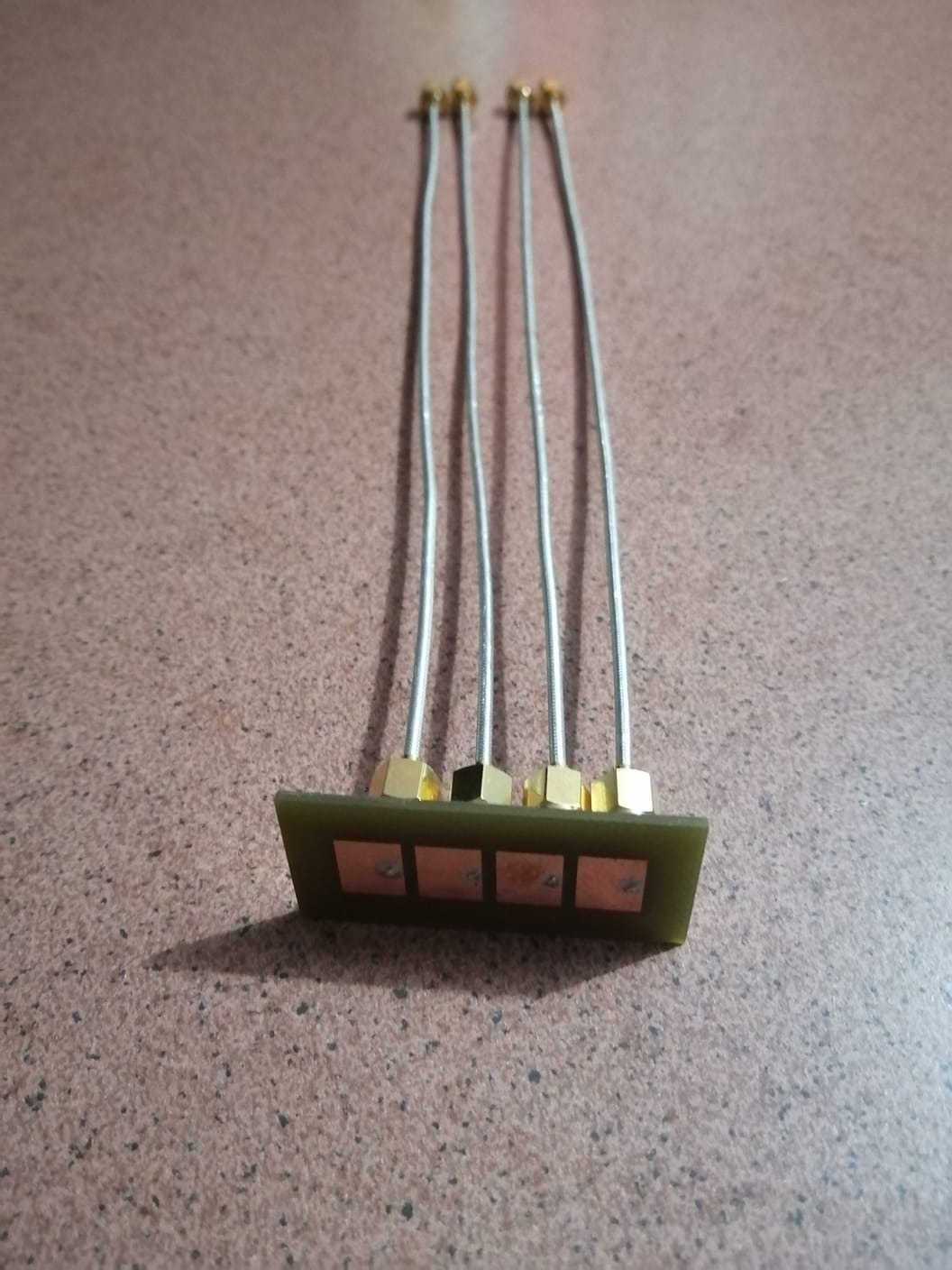 Cables coaxiales semi rígidos de bajas pérdidas PE-SR405FL y conectores SMA(M) de 25.7cm de longitud.
Rendimiento por banda de frecuencia
34
Pruebas y Resultados
ACOPLAMIENTO ADAR1000 + RED 4X1
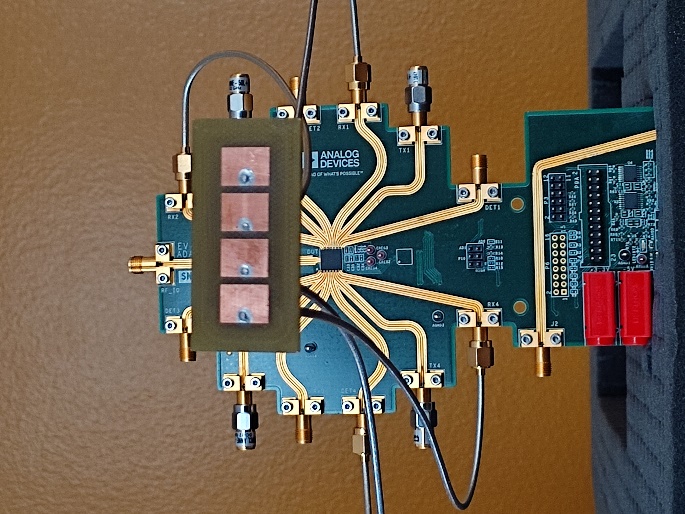 35
Conclusiones
Se implementó una red de 4 elementos irradiadores del tipo patch. Esta fue diseñada para que trabaje a una frecuencia de 8Ghz (banda X). Con el uso del simulador electromagnético Ansys HFSS la geometría de la red fue modelada y optimizada para mejorar las características de desempeño, dando lugar a una mejora significativa en las características de pérdidas de retorno, impedancia de entrada y VSWR.

La función directividad total de la red 4x1 en el plano E es directamente proporcional a la distancia que existe entre elementos de la red, es decir a mayor distancia existe mayor directividad. El ancho de banda será máximo cuando la red se encuentre en condición broadside, este se irá reduciendo al modificar la fase progresiva por el efecto de acoplamiento mutuo. 

A través del simulador electromagnético se logró experimentar el cambio de dirección del lóbulo principal a través de la fase progresiva aplicada a la red de antenas, adicionalmente se lo trabajo en dos ambientes diferentes uno en el cual la densidad de corriente superficial se distribuye a lo largo del eje x, y el otro escenario cuando la densidad de corriente superficial es paralela. Al aumentar el número de elementos de la red puede producir un incremento de la ganancia.
36
Conclusiones
37
Conclusiones
La red de antenas y el control de fase se lo realiza con el objetivo de modificar la dirección del lóbulo de radiación, sin la necesidad de utilizar elementos mecánicos, es decir, utilizar motores para la rotación de las antenas. Con el uso del módulo ADAR1000 se simplifica mucho este movimiento mecánico ya que con este se puede modificar la dirección del lóbulo de radiación de la red digitalmente. 

Con el uso del módulo ADAR1000 y el software de evaluación se comprobó el control de ganancia VGA donde se realizó una configuración manual de la ganancia VGA y anulación de atenuación para modo trasmisión y con el uso de un generador de señales y cables con conectores SMA se obtuvieron las medidas y se verificó el comportamiento de la curva de ganancia normalizada dispuesta por el fabricante.

Para la construcción de los cables coaxiales para acoplar el arreglo de antenas se utilizó un cable coaxial semi rígidos de baja pérdidas de 25.7cm de longitud, cuyas características permite obtener una atenuación entre 0.463 y 0.685 dB, mismas que deben ser consideradas en el análisis posterior con el acoplamiento de la antena y la tarjeta ADAR1000
38
Trabajos Futuros
Explotar las capacidades del módulo ADAR1000, de manera que a partir del acoplamiento de la red de antenas 4x1 se pueda realizar un barrido espectral automático donde la variación de fase y cuadratura determine la máxima ganancia y directividad del arreglo de antenas, para lo cual se puede hacer un análisis de control de fase donde puede ser necesario utilizar módulos detectores de fase.

Realizar un experimento en un ambiente controlado (cámara anecoida) en el cual se tenga una antena trasmisora y una receptora (red 4x1), con el objetivo de obtener las características de la red con una ganancia y fase determinada.
39
MUCHAS GRACIAS
40